Возможности и перспективы приспособления усадебных комплексов под многопрофильные гостиничные предприятия
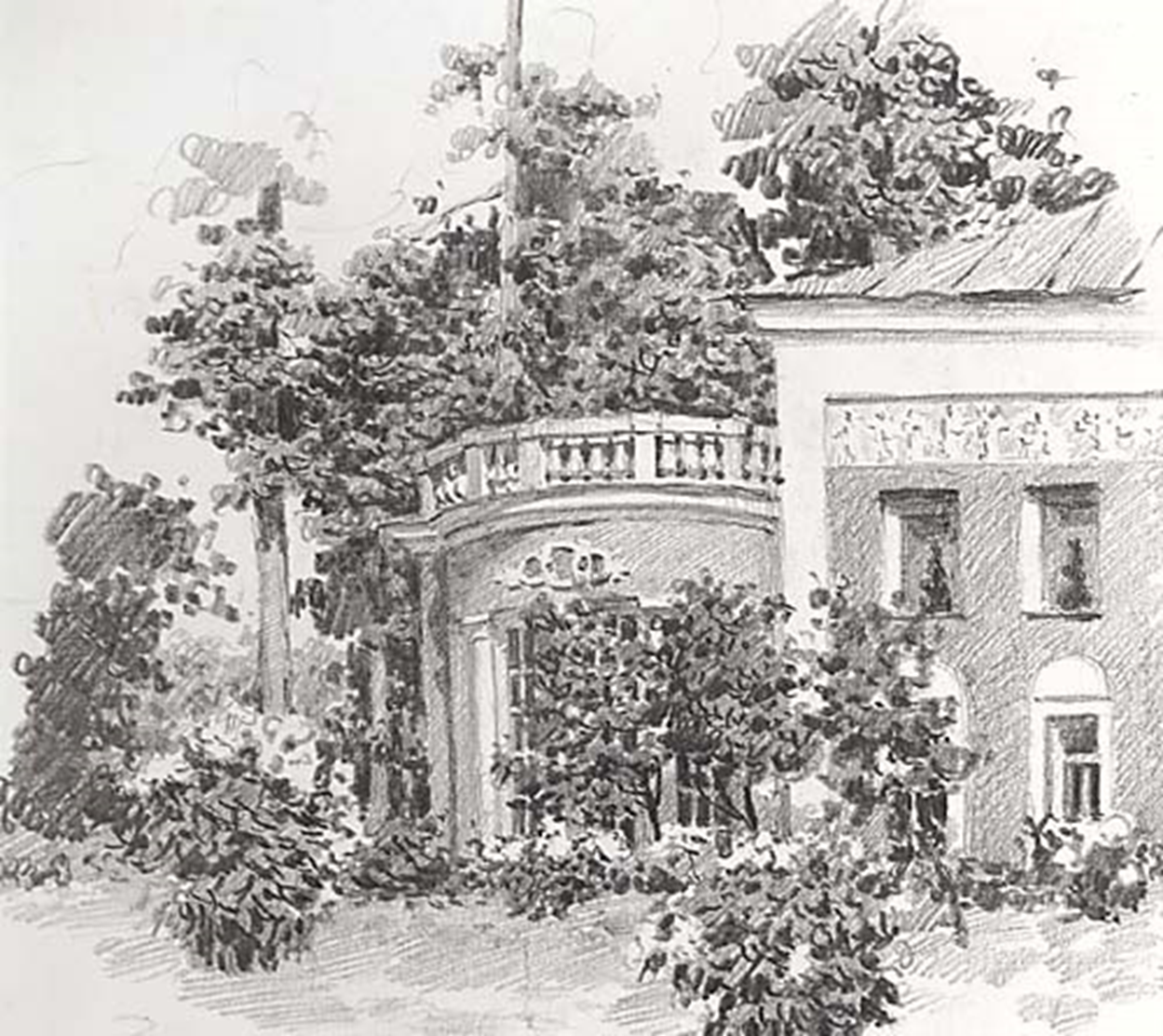 Иванна Табачникова
Отельер, проектный управляющий



8 сентября 2015 года
Анализ европейского опыта
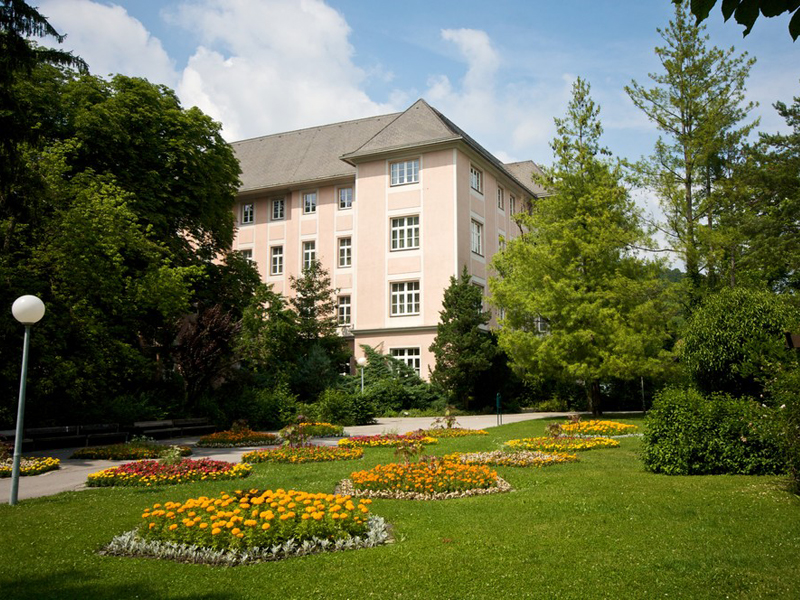 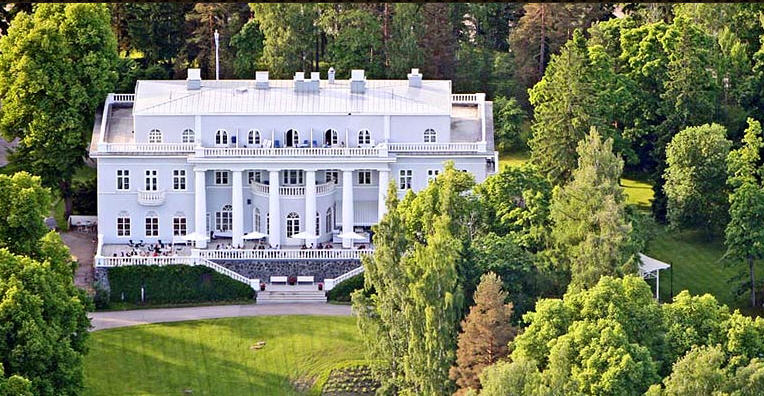 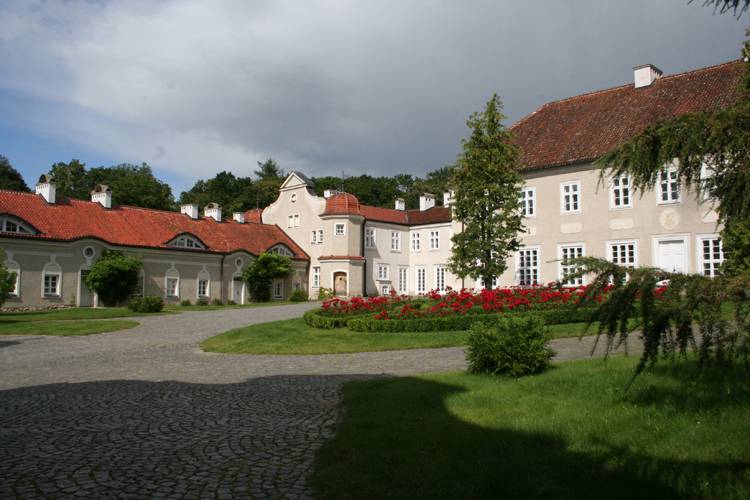 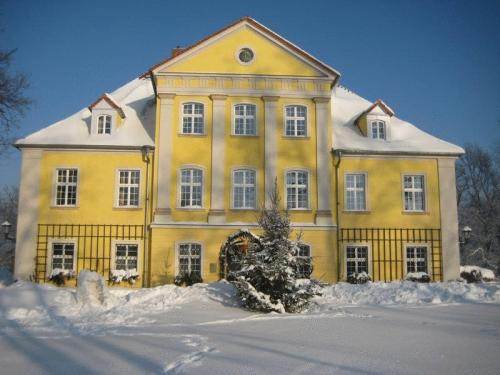 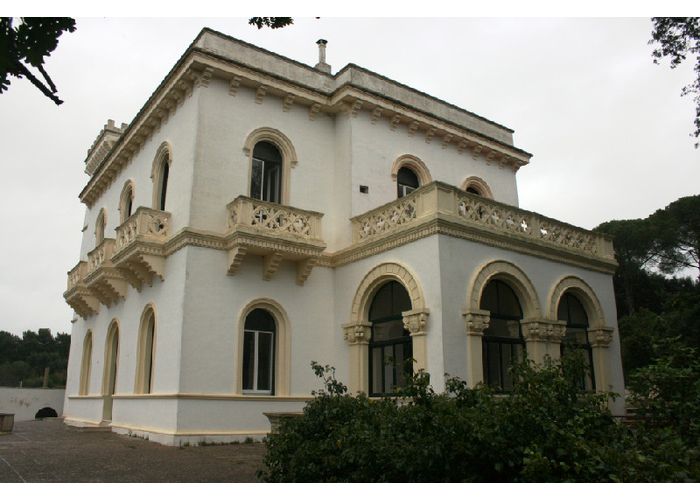 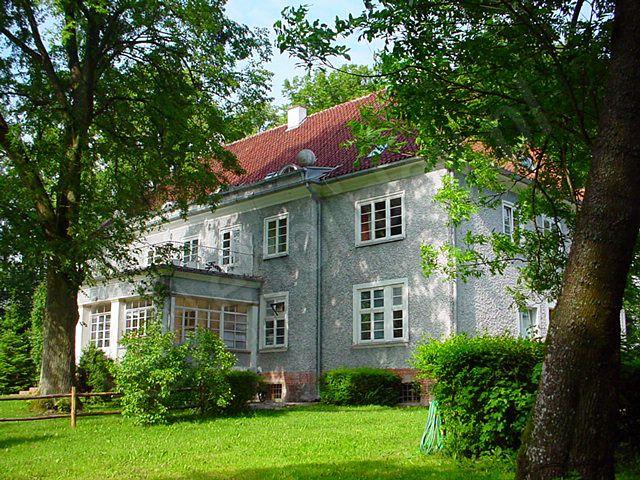 виды новых функций можно объединить в следующие группы:
•	музейная (музей истории памятника, дворянского образа жизни, известной личности, связанной с памятником, музей этнографии, тематический музей, историко-архитектурный заповедник и др.);
•	культурно-просветительская (культурные центры населенных мест, библиотеки, информационные центры и др.);
•	общественная (образовательные и научные учреждения, общественные объединения, официальные представительства и др.);
•	жилая (использование в качестве частного жилья);
•	рекреационная (использование в качестве учреждений отдыха под различные видов туризма)
вариант ревитализации  (возрождения) усадебного ансамбля на примере Усадьбы Гребнево
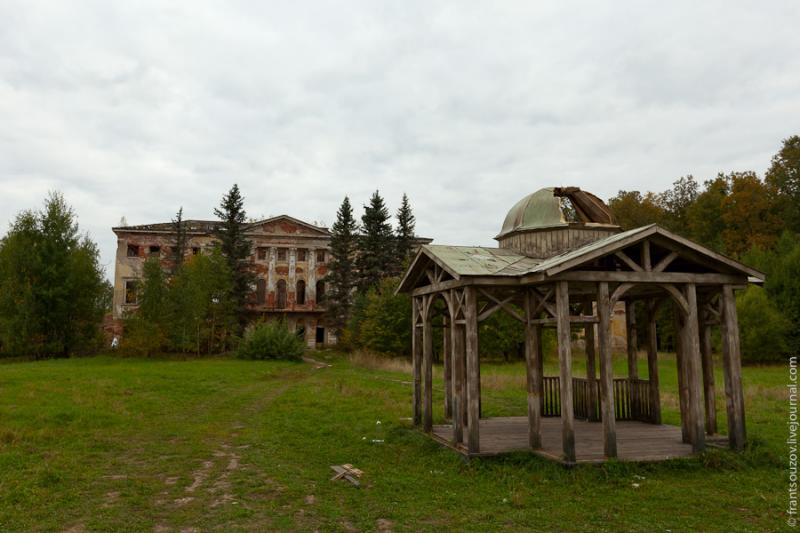 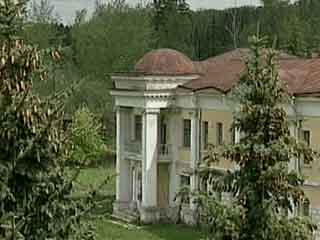 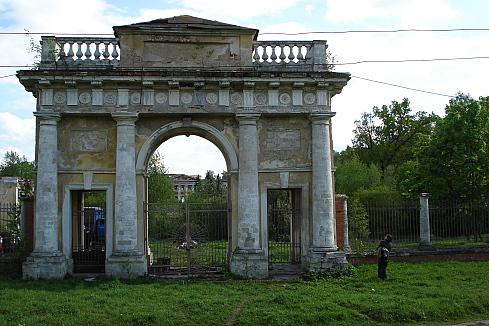 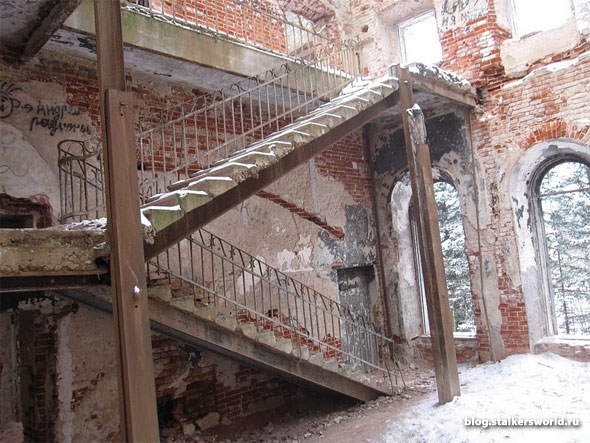 Реконструкция усадебного ансамбля позволит создать на территории  многофункциональный гостиничный комплекс с вариативным предложением услуг
Проживание
Номерной фонд, состоящий из номеров различных категорий
Размещение как индивидуальных туристов, так и групповое размещение
Территория усадьбы позволяет разбить номерной фонд на несколько пятен застройки
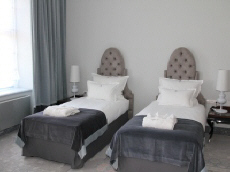 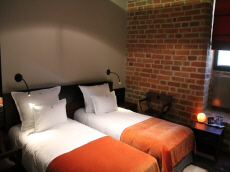 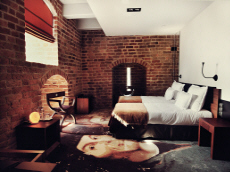 Питание
Основной ресторан для питания проживающих гостей, 
Многофункциональный банкетный зал-трансформер,
Аттрактивный ресторан, 
Уличная торговля, 
Кафе-кондитерская
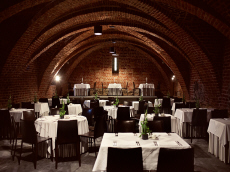 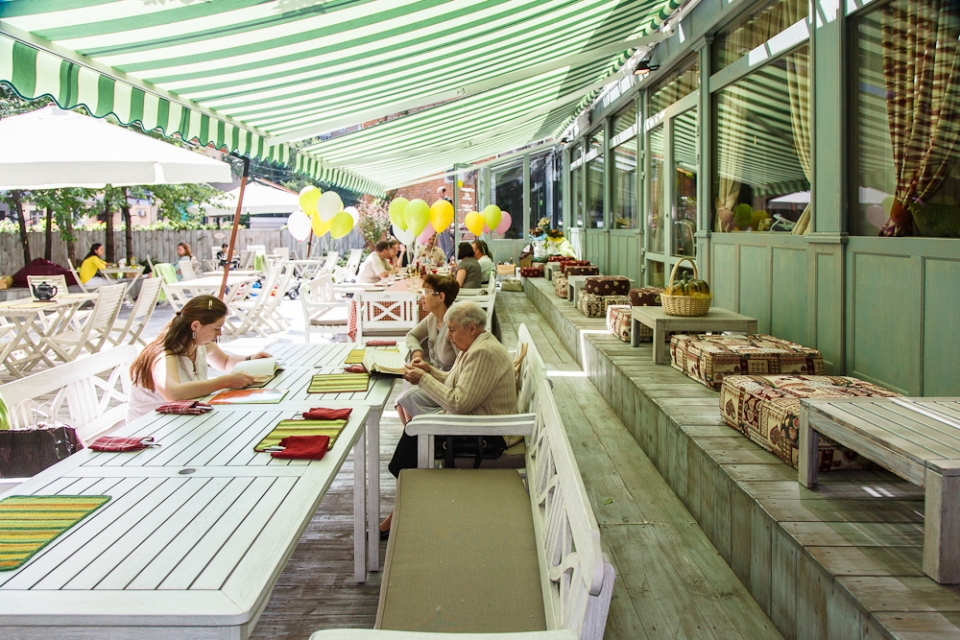 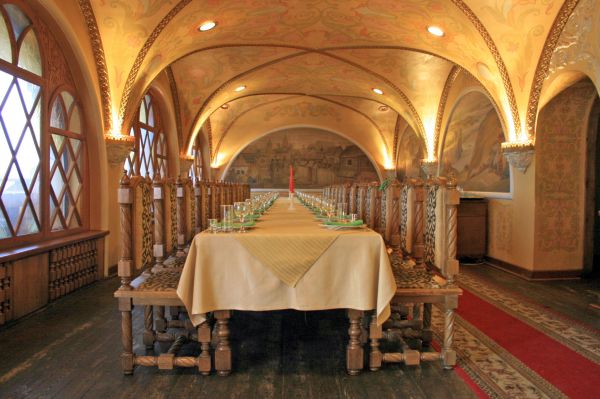 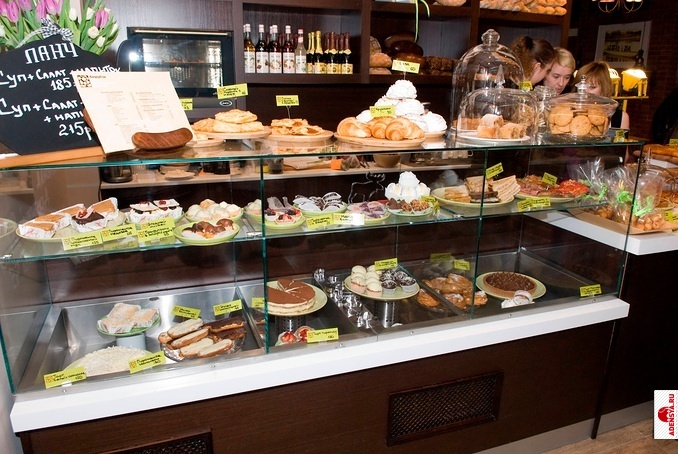 Территория
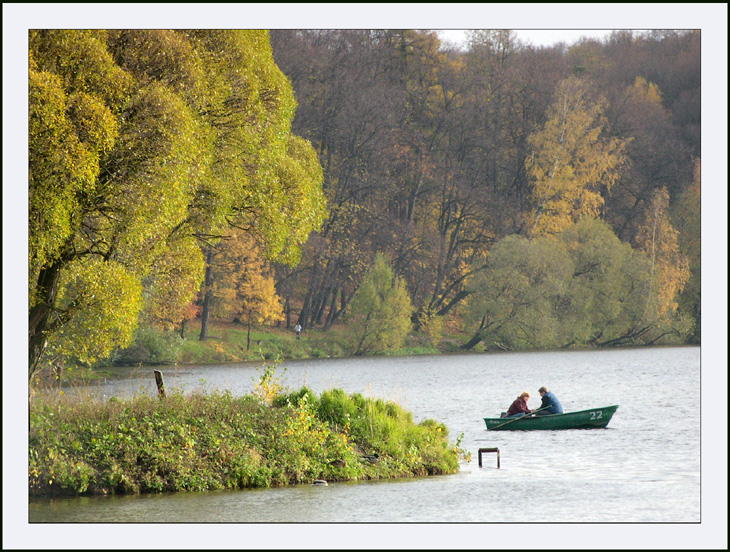 В теплое время года: водные прогулки на моторной лодке, пляжный волейбол на собственном пляже отеля, прокат велосипедов и самокатов, уличные игры, детские анимационные шоу на открытом воздухе, квесты.  
В зимний период: гостям будет предложена тюбинговая горка протяженностью 200 м, заливается музыкальный каток на Главной площади отеля, организуются лыжные маршруты, трассы для катания на квадроциклах и снегоходах, подледная рыбалка, катание на санях с упряжкой лошадей
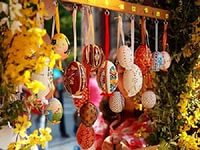 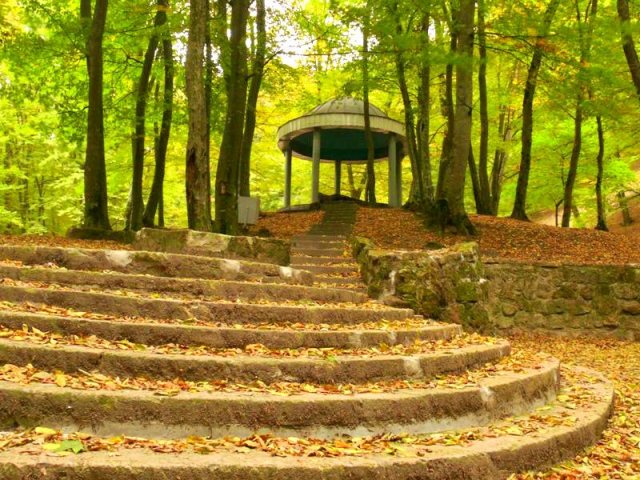 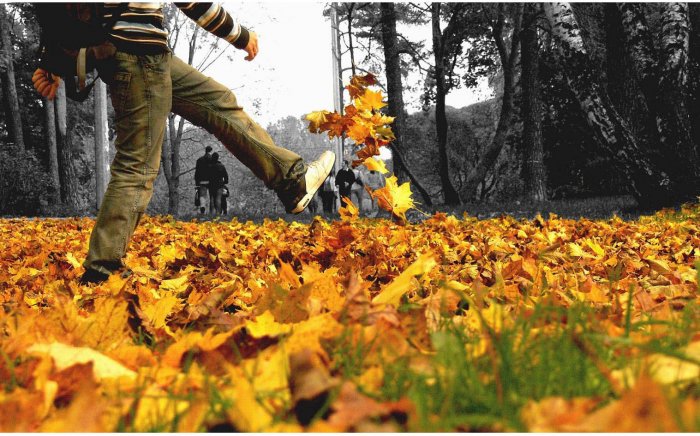 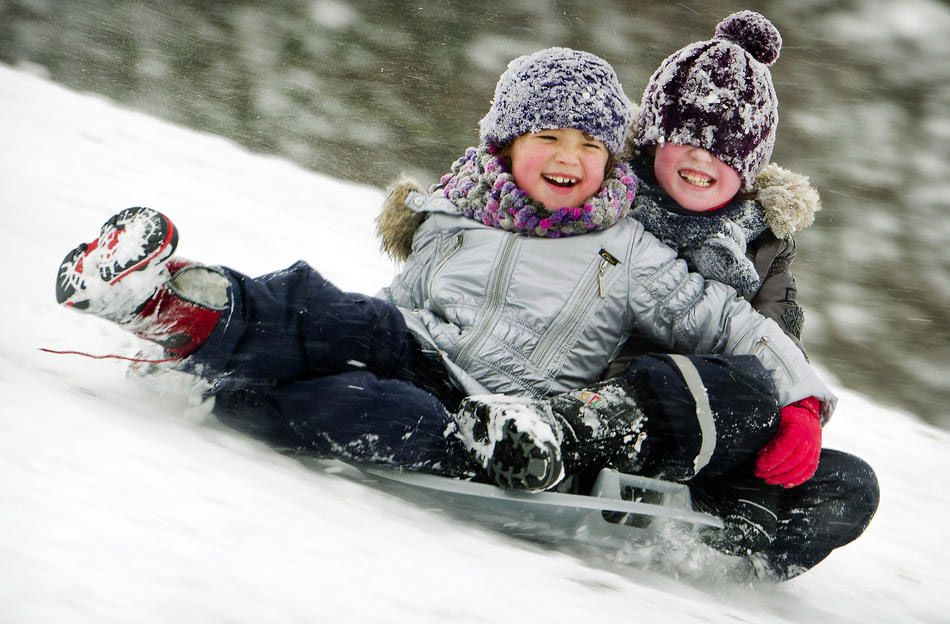 Конференц услуги и обучение
Блок конференц-площадей разной вместимости. Предполагаемый источник дохода: краткосрочная аренда, долгосрочная аренда, проведение мероприятий научно-познавательного характера, в том числе конгрессный туризм.
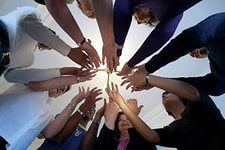 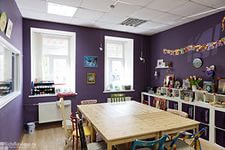 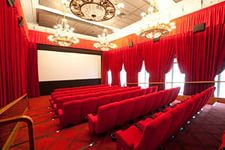 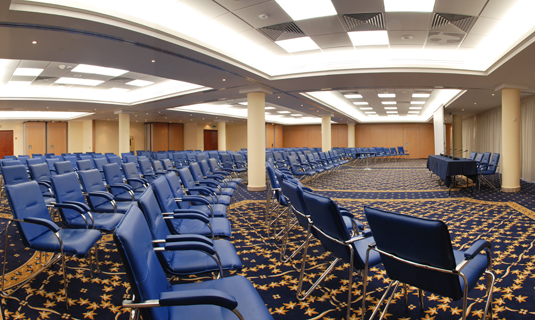 Аква и спа центр
Банный комплекс
Зона спа и аква клуба
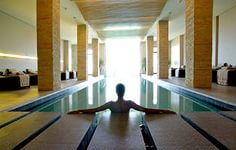 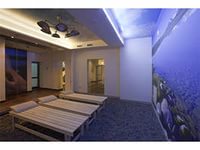 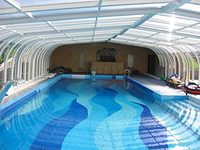 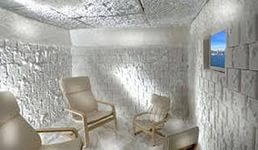 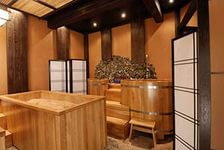 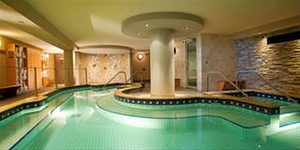 Событийный менеджмент
Экологические тропы
«По стопам археологов»
Эко ферма
Контактный зоопарк
Тематические шоу программы
Свадьбы «под ключ»
Воскресные бранчи
Экскурсионные маршруты
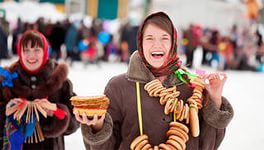 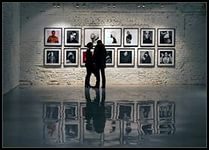 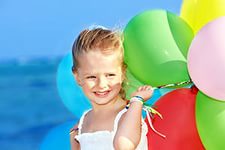 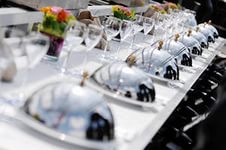 Критерии благоприятности условий ревитализации усадеб
При восстановлении и введении исторических усадеб в современную жизнь важно следующее:
максимально сохранить исторический облик усадеб, включая здания и сооружения, парковые композиции, водные системы, взаимосвязи с природным окружением;
иметь возможность свободного доступа к историческим усадьбам как памятникам истории и культуры, использовать их познавательную ценность;
иметь доходы, позволяющие поддерживать усадьбы в хорошем техническом состоянии, проводить ремонтные работы, содержать обслуживающий персонал.
Оценка потенциальных рисков проектов подобного формата
Наличие ограничений при планировании территории
Наличие ограничений при проектировании внутреннего пространства зданий и сооружений
Наличие ограничений целевого использования памятника архитектуры
Наличие сложностей при осуществлении ремонтно-восстановительных работ
Длительные срок окупаемости
Существенный объем инвестиций